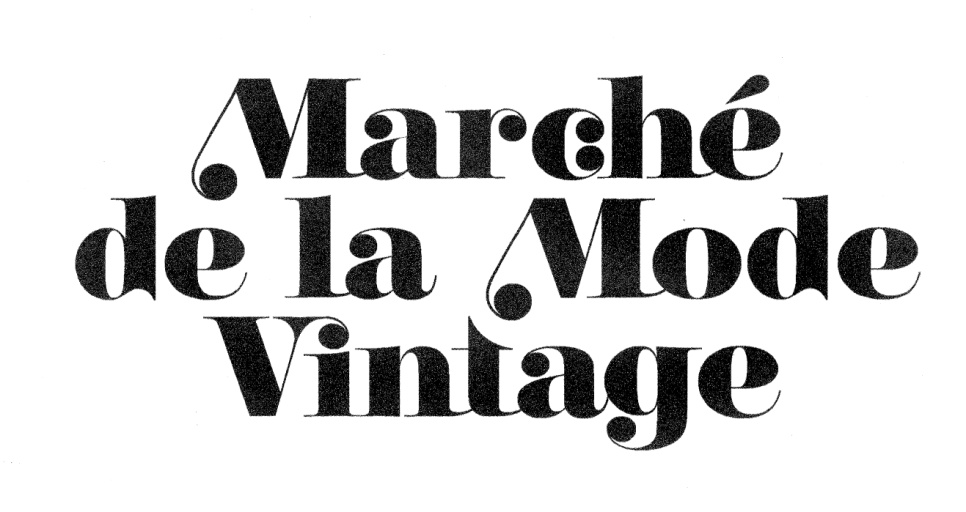 Aout, 2014Newsletter #1